PUC – Curso de Especialização em Direito Ambiental e Gestão Estratégica da SustentabilidadeMódulo III (Tutelas administrativa e judicial do meio ambiente)Atuação do Ministério Público: do IC à propositura da ACPHugo Nigro Mazzilli (19-04-2024)
1
Esta apresentação
www.mazzilli.com.br
 	
 	 Notas breves…
2
Inquérito civil  a revolução no MP
Até década de 1980, diversas leis davam atribuições ao Ministério Público na área penal / civil
Algumas poucas ações
Muitas intervenções
Mas… 
não lhe davam um  instrumento próprio  para se preparar  para  agir / intervir
3
Como surgiu o IC ?
— Assim como o advogado deve preparar-se p/ acionar
- Ouve o cliente, recolhe documentos, escolhe as testemunhas que vai arrolar
- A “investigação defensiva”
Provimento 188/2018-OAB (Cons. Fed.); Projeto CPP: arts. 13, 44-9
Até certo ponto é natural: colher documentos, informações, peritos, detetives, colaboradores
— o Ministério Público tb precisa se preparar
   na área criminal  já tinha o inquérito policial
e na área cível ?  até 1980 havia uma grande lacuna
A lei só previa requisições avulsas (CPP, LONMP etc.)
— Mas para a atuação ser eficaz :
	⇒  indispensável a investigação direta
4
Precursor do IC…José Fernando da Silva Lopes(G.E. Ourinhos, 1980)
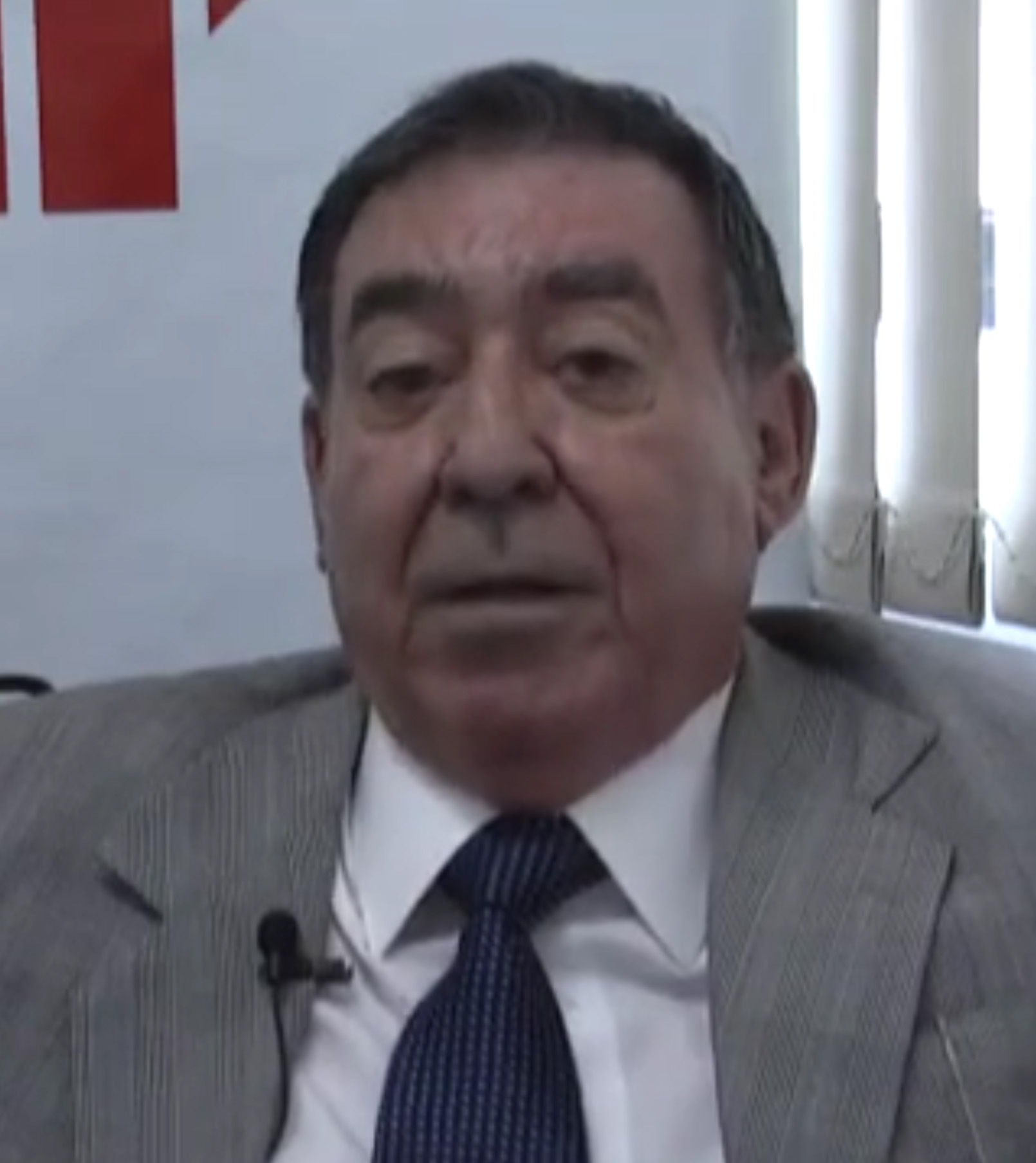 5
Origens do IC …
década de 80 – 1ªas idéias, LACP
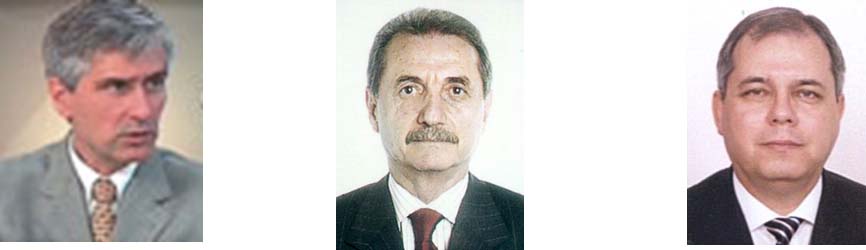 – Camargo Ferraz / Édis Milaré / Nelson Nery
– Embasamento legal : Lei 7.347/85  CF
– À falta de regulam. legal federal: Res. 23/07 – CNMP
6
Conceito de IC
Investigação administrativa prévia, presidida e eventualmente arquivada pelo próprio Ministério Público, destinada a colher elementos de convicção para embasar as atuações a seu cargo
 Questões: 
 processo ou procedimento ?
 contraditório ?
 princípios constitucionais (art. 37) ?
 função institucional ou instrumento ?
 necessário ou dispensável ?
 quais atuações a seu cargo? Só ACP ???
7
Procedimentos análogos
Procedimentos admin. preparatórios 
—Res. n. 23/07 – CNMP, art. 2º, § 4º; LOEMP art. 106, § 1º 
— sempre que necessário para formar seu convencimento
— p/ esclarecimentos complementares e saber se é caso IC 	 	— 90 dias, prorrog. 1 vez – Res. n. 23/07, art. 2º, § 6º
	— ou arquiva, ou ajuíza ACP ou o converte em IC
— São todos: “peças de informação” 
Expressão de tradição no CPP (arts. 28, 46, 67)
Elementos de convicção para o MP 
Tratamento comum:
	 LACP – arts. 8º e 9º; art. 10 Res. 23/07-CNMP
8
Importância da investigação prévia
Não só p/ colher elementos para ACP
Tb p/ outras atribuições a seu cargo
Preparar audiências públicas, expedição de recomendações
Indiretamente – até mesmo eventuais aspectos penais…
Preparar acordos
A autocomposição em matéria de interesses coletivos: encurta caminho
Acordos são preferíveis às ações judiciais, ainda que sejam bem propostas
Ações judiciais podem levar décadas / resultados aleatórios
Pressuposto dos acordos:
⇒ Prévia investigação 
    Razão: evitar acordos precipitados (> segurança)
		[complexidade na identificação e na 			avaliação dos danos]
9
Objeto do IC
a) Objeto originário: 
Colher elementos de convicção p/ embasar ACP 
	(objeto = LACP etc.)
b) Extensão de objeto: 
Qq atribuição a seu cargo
tomar compromissos de ajustamento (TAC) 
preparar audiências públicas 
preparar a expedição de recomendações
outras atuações a seu cargo (infância/juventude, idosos, pessoas discriminadas, registros públicos…)
E fins penais ? …
10
O MP pode investigar crimes?
- Polícia civil  investigar crimes de ação pública na sua materialidade e autoria para servir de base à denúncia; 
- Polícia judiciária  cumprir decisões judiciais (mandado de prisão, requisições)

Ora, nos crimes de ação penal pública, o papel investigatório da polícia é apenas instrumental

Há casos em que ela tem grandes dificuldades, como nos crimes de altos policiais (ex.: Esquadrão da Morte) e nos crimes de autoridades que a comandam, designando e removendo seus chefes livremente
11
Não existe exclusividade investigatória
► CF, art. 144, IV: cabe à polícia federal “exercer, com exclusividade, a polícia judiciária da União”  mas essa exclusividade é apenas em matéria de polícia judiciária da União em relação à polícia estadual
► Outros órgãos estatais tb investigam: CPIs, IPMs (ADIn MC 1.494), TCU, correições judiciais, processos disciplinares, proc. administrativos e tributários etc., investigações de crimes eleitorais (Inq. 593-2 STF)
► Inúmeros ilícitos civis tb. são penais (meio ambiente, consumidor, improb. administrativa, ECA, idosos) – MP os investiga sem controvérsias
► CF fornece embasamento  para MP (“procedimentos a seu cargo”)
► A teoria dos poderes implícitos ⇒ como o inquérito é instrumental, o Ministério Público enquanto titular da APP deve dispor dos meios…
► Caso contrário, a polícia é que seria titular da ação penal…
12
O MP pode fazer investigações para fins penais?
PEC 37/11 – movimentos sociais (jun. 2013); rejeitada – 430 votos contrários
Corolário da privatividade  acesso direto à investigação criminal
LONMP, LOMPU; art. 74, VI, Lei n. 10.741/03 (Estatuto do Idoso)
STF Pleno* inv. MP podem ser usadas p/ fins penais (RepGeralRE 593.727-MG, j. 14-05-15, m.v); condução coercitiva (limites: ADPF 395 e 444)
A seguir:  STF reafirmou seu entendimento (ADI’s 7.170, 2.838/MT e 4.624/TO)
CNMP – regulamentou o procedimento investigatório criminal (PIC) – Res. 181/17
► Projeto CPP (PL 8045/10): quer reduzir a papel acessório o do MP nas investigações criminais…
► PEC 5/21 – pretendia aumentar a influência política sobre o MP (via CNMP)

Enfim, MP pode investigar, mas não como rotina – qd haja especial razão,
	 como em crimes de autoridades, políticos, grandes empresários
13
Valor do IC
valor da prova indiciária
 embasar pedidos de cautelares / liminares
 valor subsidiário em juízo (reforço) 
 investigação pública, de caráter oficial
 valor relativo (como o inq. policial, se acorde com a instrução)
 REsp 476.660-STJ (acolhendo nossa posição)
  nulidades no inquérito civil são relativas
 Princípio da incolumidade do separável
 – quando é que pode haver a contaminação?
 A teoria dos fruits of the poisonous tree
14
1ª Fase: Instauração
Portaria do membro do MP

Res. 23/07-CNMP, art. 4º
Apresentar os dados de identificação do investigado 
Estabelecer o objeto da investigação
Indicar as diligências iniciais etc.
15
Efeitos da instauração – I
1. publicidade – veremos logo mais adiante
2. prática de atos administrativos executórios (art. 26, V, LONMP; notificações, requisições, atos de instrução, condução coercitiva exceto p/ interrogatório – ADPF 395 e 444)
3. óbice à decadência (CDC, art. 26, § 2º, III)
4. eficácia em juízo (relativa)
5. necessidade de encerramento oficial e formal, sob controle do colegiado competente
16
Efeitos da instauração – II
6. posição das testemunhas
 Existe o dever de dizer a verdade? 
o problema do crime do art. 342 CP (falso testemunho)
o art. 339 CP – Lei n. 10.028, 19-10-00 (denunciação caluniosa)
7. posição do indiciado
não é testemunha (tertius) 
não existe o dever de autoacusação em nosso Direito
os direitos do indiciado (comparecimento, silêncio, advog.)
o papel do advogado  exame mais adiante
8. prova emprestada
	- jurisprudência: mesmas partes, contraditório, identidade do fato probando
	- CPC, art. 372. O juiz poderá admitir a utilização de prova produzida em outro processo,
            atribuindo-lhe o valor que considerar adequado, observado o contraditório 
	   [ nesse sentido, Nery Coment. CPC)
17
2ª Fase: Instrução — I
coleta de quaisquer provas admissíveis
 semelhanças com o IP / processos admin.
 questões especiais: 
 escuta telefônica ⇒ autorização judicial (CF 5º, XII)
  (só dados cadastrais, em crimes graves ⇒ acesso direto, cf. ADIn 5.462; CPP ars. 13-A, 13-B – Lei 13.344/16)
 busca domiciliar  ⇒ determinação judicial (CF 5º, XI)
 a questão do sigilo bancário ou fiscal etc.
 (mais adiante)
18
Instrução — II
perícias
 vistorias e inspeções / pessoais ou não
(LOMPU, art. 8º, V; LONMP, art. 26, I, c)
 notificações / comparecimento e condução coercitiva – exceto p/ interr. ADPF 395 e 444 (habeas-corpus)
 requisições: a qualquer autoridade / entidade
 em alguns casos – encaminhamento pelo PGJ
 se surgirem controvérsias ⇒ papel judicial
 crime pelo desatendimento (art. 10 LACP – doloso – “dados técnicos indispensáveis” – crime de consumação diferida)
19
Instrução — III
Prazo de encerramento
 procedimento preparatório: 
 90 dias, prorrogável por igual prazo uma única vez (art. 2º, § 6º, Res. 23/07-CNMP)

 inquérito civil: 
 um ano, prorrogável pelo mesmo prazo e quantas vezes forem necessárias, por decisão fundamentada de seu presidente, à vista da imprescindibilidade da realização ou conclusão de diligências (art. 9º Res. 23/07)
20
Publicidade no IC
o princípio da publicidade na Administração (CF , 37)
 regra geral X exceção
        salvo sigilo legal ou por conveniência da instrução (CPP, 20)
	   acesso do advogado (analogia à Súm. Vinc. 14-STF) + adiante…
 as matérias sigilosas: 
 o sigilo objetivo (v.g., segurança nacional)
 o sigilo subjetivo (v.g., médico, padre)
 a conveniência da investigação (20 CPP)
 a privacidade do investigado
 a questão do sigilo bancário ou fiscal
a LC 105/01 (arts. 3º e 4º ⇒ ao PJ e ao PL); 
ECA, art. 201, § 4º ⇒ LOMPU, art. 8º, § 2º; LONMP, art. 28, § 2º
dinheiros públicos (MS 21.729-STF)
A regra do sigilo não é absoluta; não pode inviabilizar funções constitucionais 
	dos Tribunais de Contas e do MP (MS 33.340-STF 2015)
Res. 23/07 – CNMP 
	 art. 7º - disciplina como se fará a publicidade  dos atos do IC
21
3ª Fase: arquivamento
arquivamento expresso (normal)
 arquivamento implícito
 erro técnico !
Mais de um fato
Mais de um indiciado
fundamentação !
quem faz o controle ?
Nos Estados  CSMP
No MP União  Câmaras de Coord. e Rev.
22
Controle do arquivamento
Alternativas que CSMP e Câmaras têm:
1. homologação do arquivamento do IC
2. conversão em diligência
3. desmembramento das investigações
4. determinação de propositura de ACP
	⇒ o promotor designado pelo colegiado para ACP pode recusar-se (alegando independência funcional)?
A tramitação do IC no CSMP / Câmara Coord. Rev.
cf. regimento interno
entrada dos autos / distribuição / aviso DOe / turmas ou pleno / sustentação oral / julgamento / a designação do promotor
23
Efeitos do arquivamento do Inquérito Civil
retomada do curso da decadência (art. 26, § 2º, III, CDC)
 posição dos colegitimados 
 posição dos lesados
 posição do Ministério Público 
 reabertura: supõe “fato novo” ou “prova nova” – art. 111 LOEMP
 CNMP: art. 12 Res. 23/07-CNMP: novas provas ou fato novo relevante – prazo de um ano; passado o prazo, não é reabertura, mas instauração de novo IC (aproveitam-se as provas)
 novo promotor pode reabrir o caso?
24
Conflito de atribuições no IC
No mesmo ramo do Ministério Público:
cf. a respectiva LOMP
Em SP: PGJ
Ramos diferentes	
STF tem hesitado ⇒ sucessivamente: 
conflito federativo – próprio STF
PGR
depois: CNMP (Pet 4.891-DF, Pleno)
25
O Advogado e o IC
1. Há contraditório?
 a conveniência / dever de ouvir o investigado / c/ advogado
 avaliação do próprio advogado / benefícios e riscos…
2. Qual o papel do advogado?
  os colegitimados (a associação civil) 
  o indiciado ou investigado
  os lesados individuais
  as testemunhas
3. Acesso aos autos, salvo sigilo ref. a não-cliente 
controvérsias
Súm. Vinc. 14-STF - É direito do defensor, no interesse do representado, ter acesso amplo aos elementos de prova que, já documentados em procedimento investigatório realizado por órgão com competência de polícia judiciária, digam respeito ao exercício do direito de defesa. [do cliente dele…]
Direito reconhecido: art. 6º, § 11 - Res. 23/07-CNMP (redação de 2017)
4. Em suma, o papel do advogado no IC
	⇒ questão de estratégia…
26
Controle de legalidade no IC
1 - Pelo próprio MP:
a) recursos   LOEMP – arts. 107-8; Res. 23/07, art. 5º, § 1º (mais adiante)
b) revisão do arquivamento  CSMP / ou Câm. Coord. e Rev.
2 - Pelo Poder Judiciário:
a) mandado de segurança (competência, ilegalidade, desvio de poder etc.)
b) habeas-corpus (invest. p/ fins penais / cond. coercitiva  exceto p/ interr. – ADPF 395 e 444)
 competência  TJ (CE, 74, I, II e IV: habeas-corpus X autoridades sujeitas diretamente à sua jurisdição); JD – mand. segurança x ato de promotor de Justiça
c) propositura de ação  controle judicial
3 - Pelo CNMP:
Regulamentação e fiscalização da atividade funcional
a) Resolução n. 181/17 – PIC (procedimento investigatório criminal do MP)
b) Resolução n. 23/07 – inquérito civil
27
Recursos no IC
Não foram previstos na LACP / CDC
 Previsão na LOEMP-SP e Res. 23/07 CNMP:
x não-instauração (10 dias): art. 107, § 1º; 5º, § 1º
 sobem os autos (autor da representação)
 x instauração (5 dias): art. 108, § 1º 
 efeito suspensivo (ciência do interessado)
28
Crítica ao instrumento (IC)
Necessidade de uso adequado
Não é panaceia 
Respeitar limites - discricionariedade do administrador; a privacidade do investigado; a presunção de inocência
Importância: usar bastante técnica
Cautelas
Respeito à privacidade do investigado etc.
Posição dos tribunais
Reação dos governantes / políticos / empresários…
29
A conveniência de uma regulamentação federal…
Falta melhor regulamentação legislativa
LACP arts. 8º e 9º
⇒ Res. 23/07 – CNMP
Regras de instauração / instrução / controle (recursos, arquivamentos)
Falso testemunho x denun. caluniosa - cf. arts. 342 x 339 CP
Situação atual
Projetos em andamento no Congresso: 
PL 4778/20 (Marcos Pereira) – omisso a respeito do IC
PL 4.441/20 (Paulo Teixeira) 
PL 1.621/21 (Substitutivo IBDP – Paulo Teixeira)
30
Conclusão sobre o IC:
O poder de investigação, por um órgão independente e autônomo, é pressuposto necessário para um efetivo estado democrático de Direito, porque pode condicionar uma iniciativa isenta e autônoma em defesa dos maiores interesses sociais

 O IC é um poderoso instrumento investigatório, a cargo do Ministério Público, destinado a servir de instrumento para que ele, de forma técnica e responsável, colha os elementos preparatórios para as atuações a seu cargo
31
A ação civil pública
32
Por que um processo coletivo especial ?
⇒ A defesa coletiva tem peculiaridades que justificam disciplina própria, como: 
conflituosidade de grupos
legitimação ativa  substituição processual
coisa julgada  além das partes
destinação do produto da indenização

 ⇒ E tb. a defesa coletiva tem vantagens (acesso à justiça; coerência na solução para o grupo lesado…)
33
Evolução do processo coletivo
Lei 7.347/85 + CF + Pessoas com Defic. + Invest. + ECA + CDC; Est. Cidade, Idoso etc. E ainda há projetos pendentes…
	PL 5.139/2009 – arquivado/recurso…
	PL 4.778/20 (Dep. Marcos Pereira)
	PL 4.441/20 (Dep. Paulo Teixeira)	Atuais
	PL 1.641/21 (subst. – IBDP)

CPC de 2015: Não disciplinou o processo coletivo…
	 Apenas:
	a) fez referências ao processo coletivo (139, X, etc.);
	b) incidente de resolução de demandas repetitivas – IRDR (313 etc.);
	c) suspensão de processos nas arguições de relevância, RE e REsp.

	 Falhas:
	a) o papel coativo dos precedentes (meio usado: o problema da constitucionalidade);
	b) a suspensão dos processos individuais (se ilimitada: inconstitucional);
	c) perdeu a oportunidade de corrigir os erros atuais do processo coletivo [competência, exclusão de objetos, limitação à coisa julgada – só corrigida pelo STF + de 20 anos depois…]
34
As espécies deinteresses transindividuais[ objeto do processo coletivo ] (interesses coletivos lato sensu)
DIFUSOS

 COLETIVOS (stricto sensu)

 INDIVIDUAIS HOMOGÊNEOS
35
Para distingui-los, tomamos2 características básicas:
a) Grupos determináveis ou não
b) Interesses divisíveis ou não
36
Interesses
Grupo
Objeto
Origem
indeterminável
situação de fato
Difusos
relação jurídica
Coletivos
divisível
origem comum
Ind. homog.
Interesses transindividuais
indivisível
indivisível
determinável
determinável
Moradores de uma região / contrato de adesão / série com defeito
Um só fato pode gerar lesão a mais de um tipo de interesse
37
Em suma:
DIFUSOS: objeto indivisível, grupo indeterminável
Ex.: moradores de uma região (meio ambiente)

COLETIVOS: objeto indivisível, grupo determinável
Ex.: contrato de adesão (cláusula abusiva)

INDIV. HOMOG.: objeto divisível, grupo determinável
Ex.: produto em série com defeito
38
A questão da divisibilidade
Interesses indivisíveis   o proveito vai para o fundo  destinado a reconstituir o bem lesado (ex.: difusos)

Interesses divisíveis  o proveito será dividido entre os lesados ou sucessores (interesses individuais homogêneos)
Liquidação e cumprimento da sentença em autos próprios
Se sobrar…   fundo
39
No tocante à ACP:Há vários legitimados ativos
Ministério Público
Defensoria Pública
União / Estados / Municípios / DF
Autarquias, empresas públicas, socied. econ. mista
Fundações
Órgãos públicos sem personalidade jurídica (CDC)
Associações civis
40
40
Legitimação ativa do MP (1)
Difusos e coletivos -  (CF art. 129, III)

Individuais homogêneos ?

Correntes
	a) int. ind. homogêneos sempre c/o espécie de interesses coletivos
	b) int. ind. homogêneos só qd interesses de consumidores
	c) int. ind. homogêneos só qd envolver interesses sociais (*)
41
41
Legitimação ativa do MP (2)
Cf. a destinação constitucional do MP (127, caput):

 Interesses individuais qd. indisponíveis
Indisponibilidade

 Interesses sociais – sempre
Expressão social
42
42
Hoje, o objeto da LACP
Art. 1º LACP:
I – meio ambiente
II – consumidor
III – o chamado patrimônio cultural
IV – outros interesses difusos e coletivos (CDC)*
V – ordem econômica (Lei 12.529/11)
VI – ordem urbanística (Lei 10.257/01)
VII – honra e digni// gr. raciais, étnicos, religiosos (Lei 12.966/14)
VIII – patrimônio público e social (Lei 13.004/14)
Parágrafo único – FGTS, tributos, contribuições previdenciárias, fundos sociais (MP 1.984/20 e s.; MP 2.102/26-00, MP 2.180 e s. etc).*
43
43
O parágrafo único…
“Não será cabível ação civil pública para veicular pretensões que envolvam tributos, contribuições previdenciárias, o Fundo de Garantia do Tempo de Serviço — FGTS ou outros fundos de natureza institucional cujos beneficiários podem ser individualmente determinados.” (Med. Prov. n. 1.984/20-2000 e s.; Med. Prov. 2.102/26-2000 e s.; Med. Prov. n. 2.180-35/2001, art. 6º). 

Como se trata de medidas provisórias anteriores à EC n. 32/2001, não perderam eficácia mesmo não convertidas em lei no prazo devido… e nunca foram apreciadas pelo Congresso Nacional…
44
44
Causa espécie…
Sem pressupostos relevância / urgência
Med. Prov. não foi efetivamente apreciada pelo Legisl.
Os tribunais têm aceitado sem crítica a restrição que proíbe a defesa coletiva nos casos que não interessam ao governo…
Entretanto… a CF assegura o acesso à jurisdição
 tanto o individual como o coletivo…
45
45
A tutela coletiva  direito fundamental
Art. 5º CF – direitos e deveres individuais e coletivos
Art. 5º contém tanto direitos/garantias tipicamente individuais (inviolabilidade de domicílio) como coletivos (direito de reunião, associação)
Inc. XXXV – acesso à jurisdição:
Direito individual - nas ações individuais
Coletivo – associações, sindicatos, MP, comunidades indígenas
arts. 5º, XXI, 8º, III, 129, III; 232
46
46
Mera desculpa:
Não se vedaria o acesso à jurisdição pois o acesso individual continuaria garantido…
Não é verdade: o acesso individual tb. fica inviabilizado se negarmos o acesso coletivo (custo da ação individual, decisões contraditórias, abandono do direito…)
Ainda há a prática da suspensão coativa dos processos individuais prevista no CPC…
Vejam os exemplos: planos econômicos (Collor etc.), “empréstimos compulsórios”, escândalos financeiros, impostos inconstitucionais…
47
47
Controle de políticas públicas
É possível, como nos chamados processos estruturais?
Processos que visam a uma reforma estrutural num ente ou instituição, p/ restabelecer um direito fundamental e implantar ou corrigir uma política pública
Pressupostos e cuidados:
CR, art. 129, II (zelo p/ que os Poderes Públicos e os serviços de relevância pública observem  os direitos assegurados na CF)
Não pode o MP ou PJ administrar no lugar do administrador, nem legislar no lugar do legislador
Mas em caso de omissão em tema de direitos fundamentais
como segurança ou saúde das pessoas
ou o acesso à educação de crianças e adolescentes
Requisitos (RE 440.028-STF):
Natureza constitucional da política pública reclamada
Tratar-se de defesa de direitos fundamentais
Prova da omissão ou prestação deficiente sem justificativa razoável
A propósito: v. meu artigo Os limites do Judiciário (OESP, 05-07-23):
http://www.mazzilli.com.br/pages/artigos/limitesjud.pdf
48
Em conclusão, a tutela coletiva
É direito/garantia fundamental
É instrumento de cidadania
É o único meio eficaz de acesso à Justiça nos conflitos de massa
Necessidade de que os conflitos coletivos tenham solução efetiva
Necessidade de discutir e enfrentar essas questões, para vencer a resistência ou a passividade dos tribunais (como no tocante à questão da coisa julgada erga omnes, que levou mais de 20 anos para o STF decidir – RE 1.101.937-SP, art. 16 LACP, j. 26-03-2021).
49
49
50
Resistências ao próprio MP…
Tentativas de “lei da mordaça”
Tentativa de impingir reconvenção x o membro do MP em ACP (Med Prov de 2000)
Tentativa de impedir suas investigações criminais (PEC 37/11)
Atenuação da LIA (Lei 14.230/21)
Atual tentativa de suprimir sua independência funcional (PEC 5/21 ⇒ CNMP)
Os PL em andamento…
51
Enfim
MP: maior divulgação de seu trabalho
⇒ Mais accountability
⇒ prestar contas aos órgãos de controle e à população
Maior colaboração com ONGs, Universidades
⇒ mais atuação conjunta 
Bastante firmeza e responsabilidade
    ⇒ atuação ponderada e técnica
52
Questões práticas para discussão
Contraditório no inquérito civil: exigência legal, jurisprudencial ou mera questão de oportunidade e conveniência?
Quais os mecanismos de controle do inquérito civil (para questões de competência, para o caso de prática de atos ilegais ou excesso de prazo etc.)?
Objeto do inquérito civil: pode incluir matéria penal?
Qual o fundamento para que o CNMP resolva o conflito de atribuições no inquérito civil?
Objeto da ACP: pode incluir controle de políticas públicas, como em matéria de processos estruturais?
53
Material indicado para leitura
Artigo: Inquérito civil: pontos controvertidos
http://www.mazzilli.com.br/pages/artigos/iccontr21.pdf 
Diversos outros artigos sobre IC e ACP
http://www.mazzilli.com.br/menus/artigos.html
Livro “A defesa dos interesses difusos em juízo”, 34ª ed., Juspodivm, 2024
Livro “O inquérito civil”, 4ª ed., Saraiva, 2015
Artigo: Os limites do Judiciário
http://www.mazzilli.com.br/pages/artigos/limitesjud.pdf
54
www.mazzilli.com.br
55